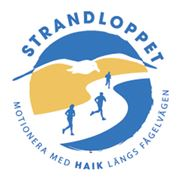 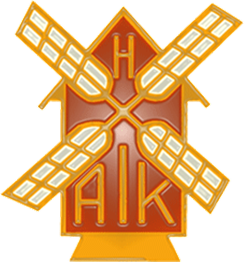 Albylendagen den 5 augusti
Glöm inte bort att anmäla era till Strandloppet den 5 augusti. 
Annonsen kommer inom kort i Barometern och i Ölandsbladet.
Anmälan kan göras via inbetalning på bankgiro / swish eller på plats startdagen.
Priset kommer att vara 120 kr vid inbetalning eller 150 kr på startdagen.
Mer information kommer också att finnas på våra hemsidor:
www.albylen.se samt www.hulterstadsaik.se
Sesseloppet för barnen går också traditionsenligt denna dag 
men där sker anmälan på plats. Detta lopp är gratis.
Priser kommer att delas ut i både Strandlopp och Sesselopp.
Det kommer även att bli andra aktiviteter denna dag men detta återkommer
vi om senare via annons och hemsidor.